Tələbələrlə GörüşAzərbaycan Dövlət Neft və Sənaye Universiteti4 April 2022
SOCAR-KBR
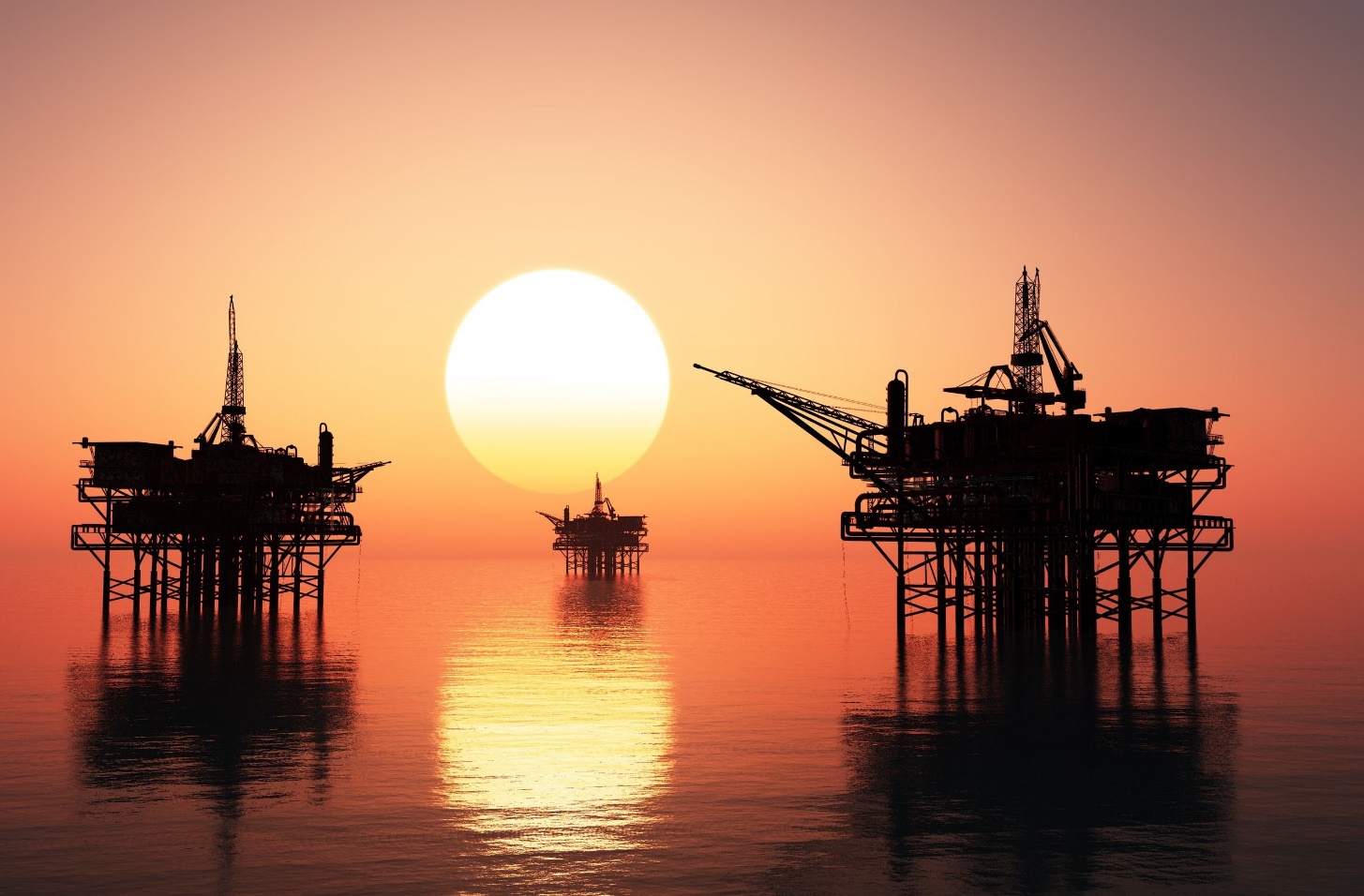 Təsis olunması
Neft-Qaz Sənayesi
2015
SOCAR və Kellogg Brown & Root Services B.V. (KBR)
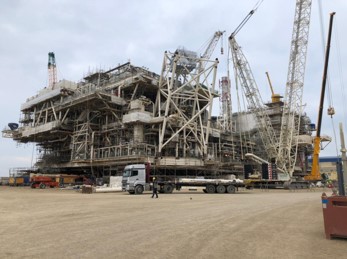 ACE Proyekti
SOCAR-KBR
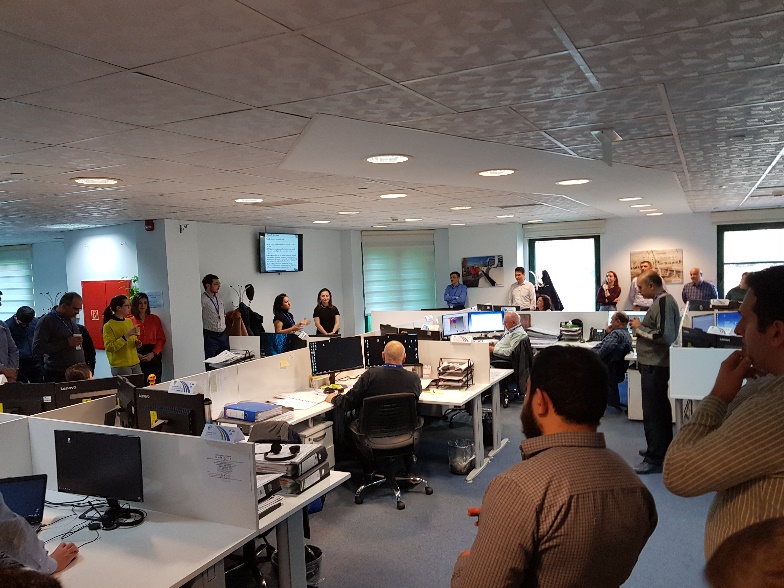 Mühəndislik Departamentləri
İş mühiti
Geyim Tərzi
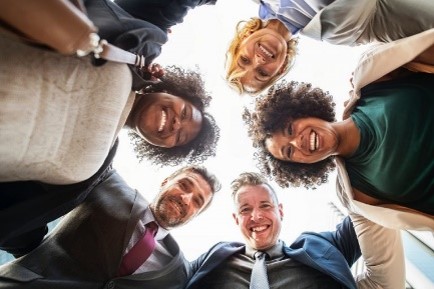 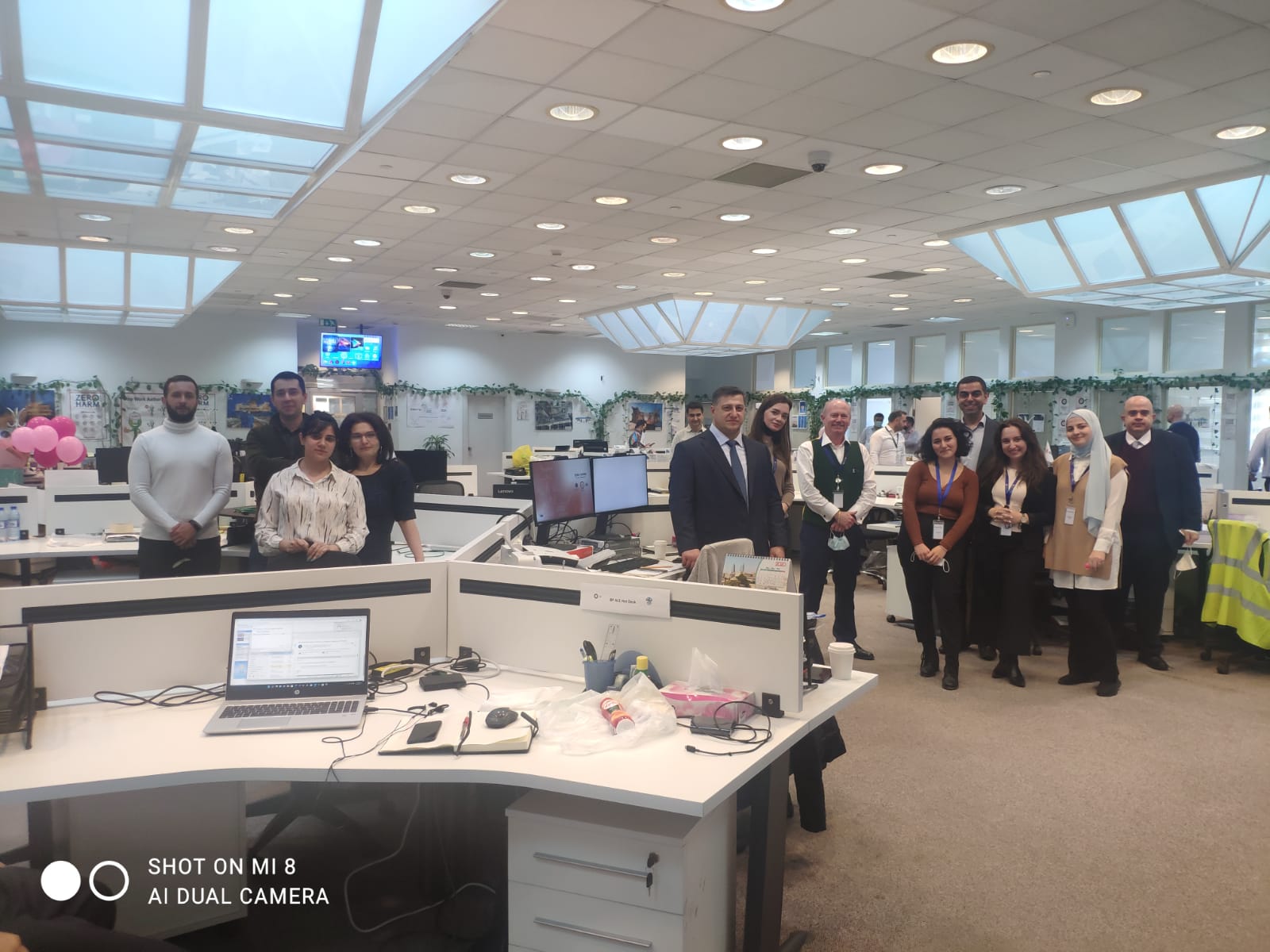 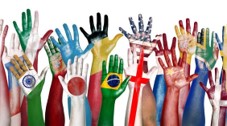 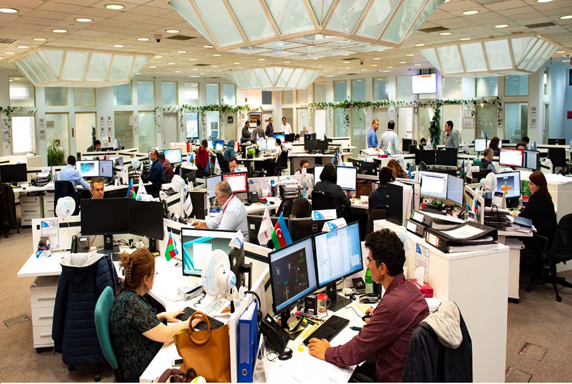 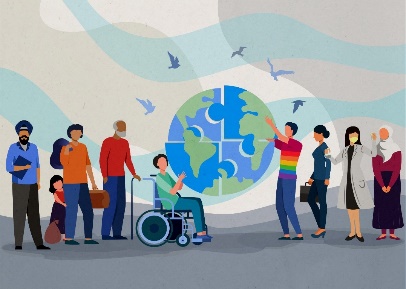 SOCAR-KBR
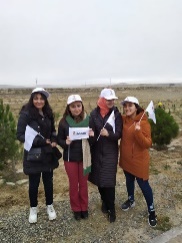 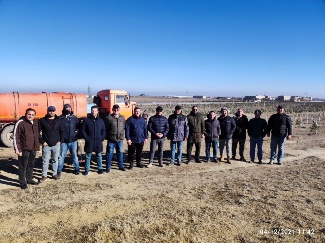 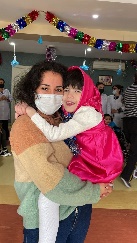 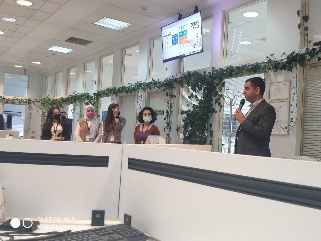 Sosial aktivliklərimiz
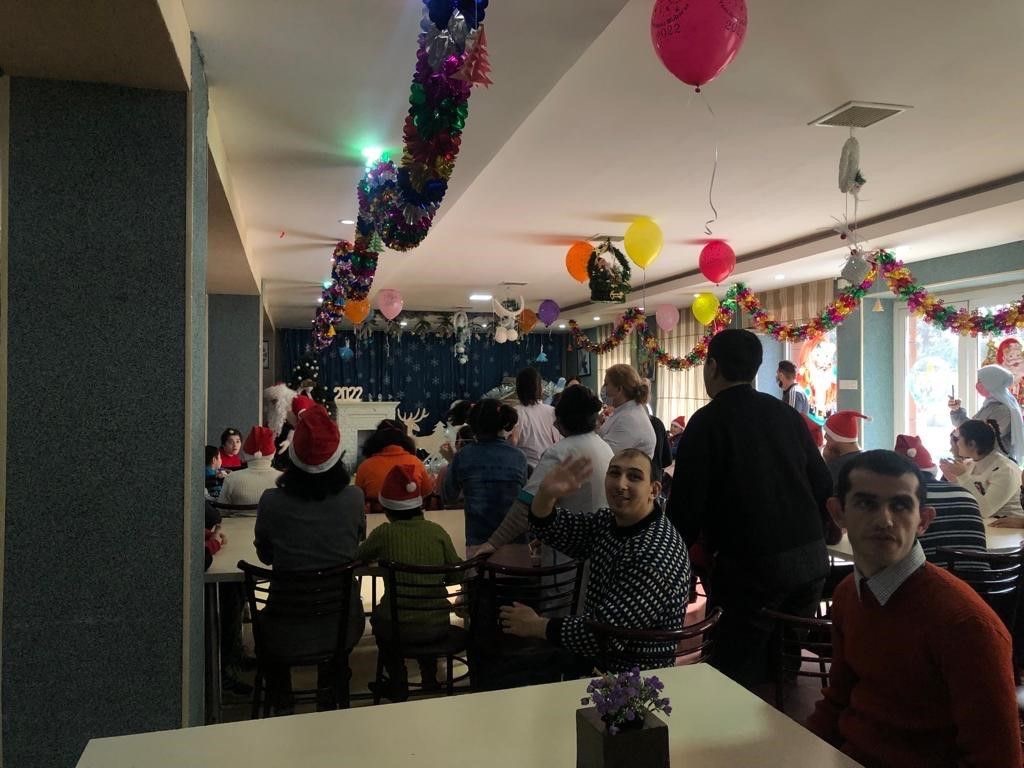 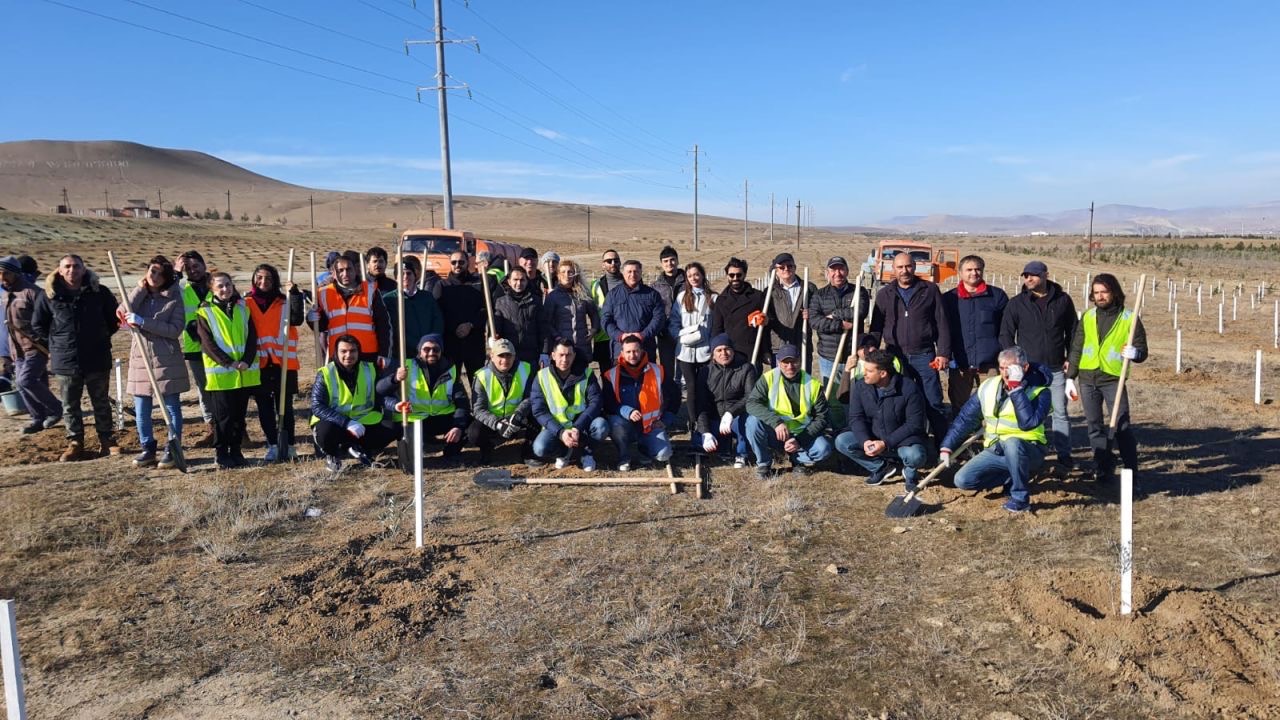 SOCAR-KBR işçi heyətinin ağac əkmə aksiyasında iştirakı
1 Nömrəli İnternat məktəbindəki uşaqlar üçün təşkil olunmuş Yeni İl əyləncəsi
SOCAR-KBR
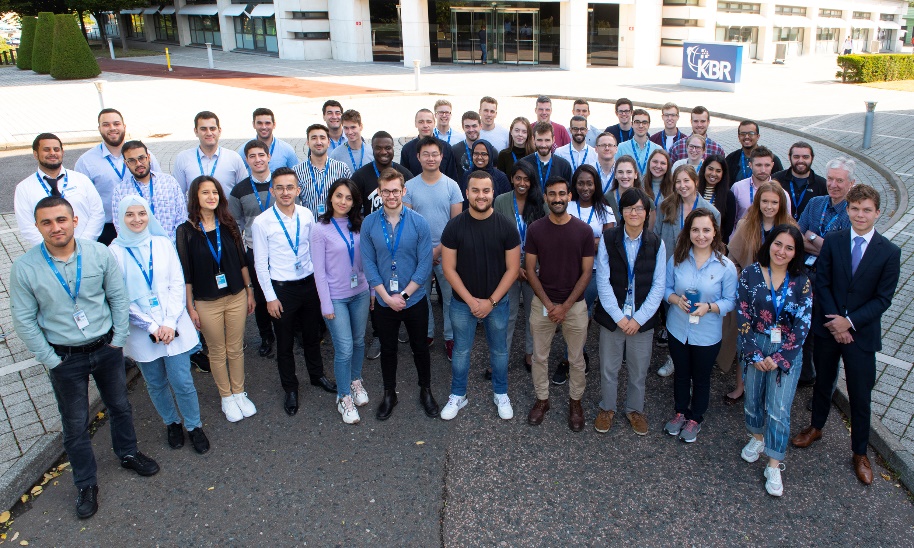 Şirkətimizin Gənclərə verdiyi Önəm və Dəstək
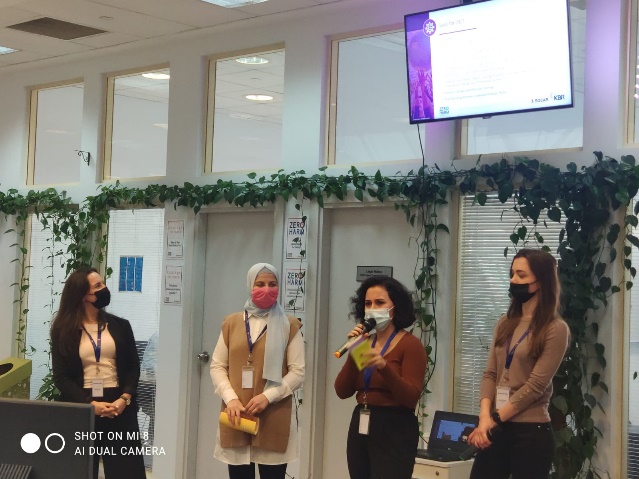 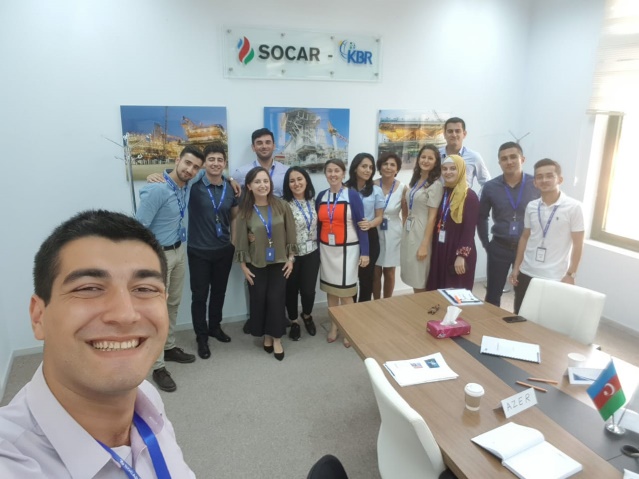 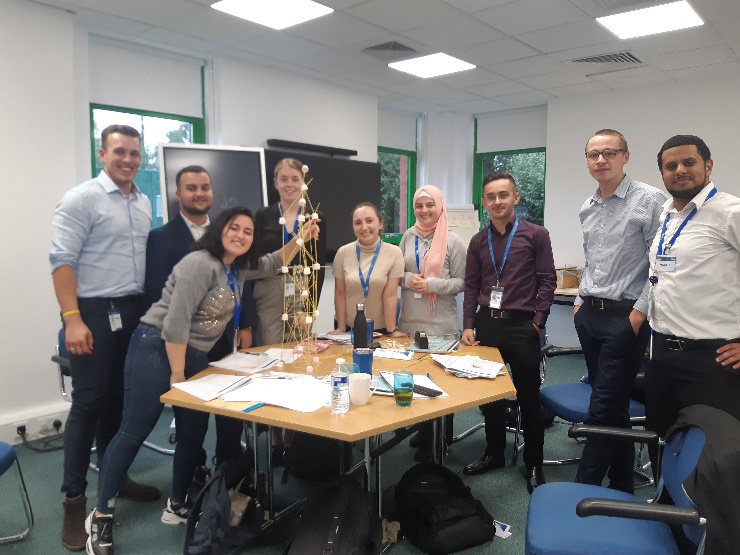 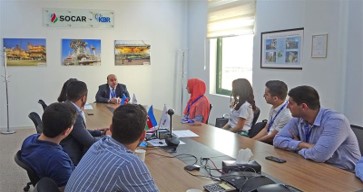 Zero Harm Moment – Dayanıqlı İnkişaf Məqsədləri
Zero Harm Moment nədir?
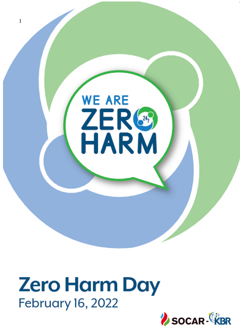 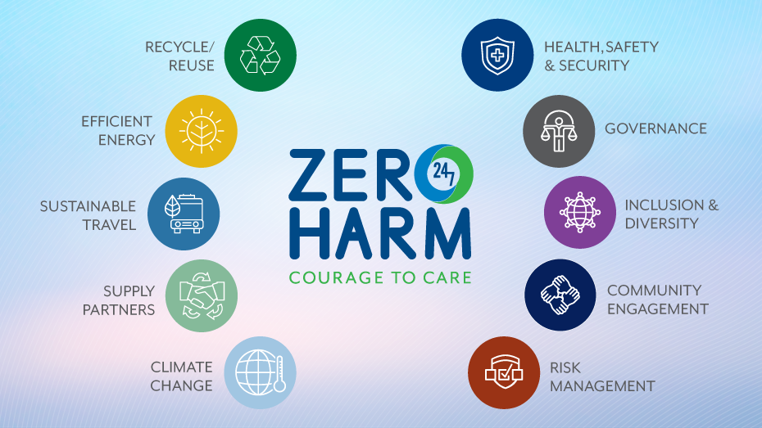 SƏTƏM Mühəndisliyi
SƏTƏM-in iş prinsipləri
İnsanlara ziyan verməmək
Mülkiyyətə ziyan vurmamaq
Ətraf mühitə ziyan vurmamaq
Bədbəxt hadisələrin qarşısını almaq
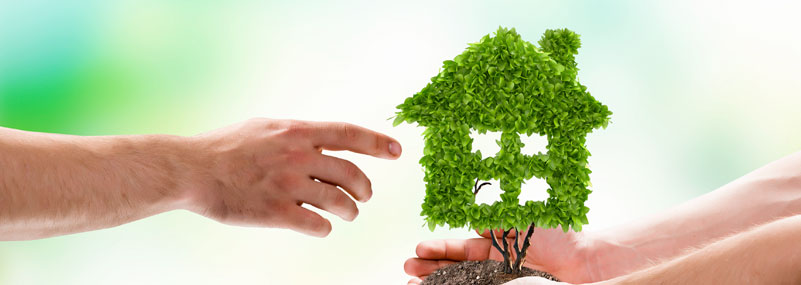 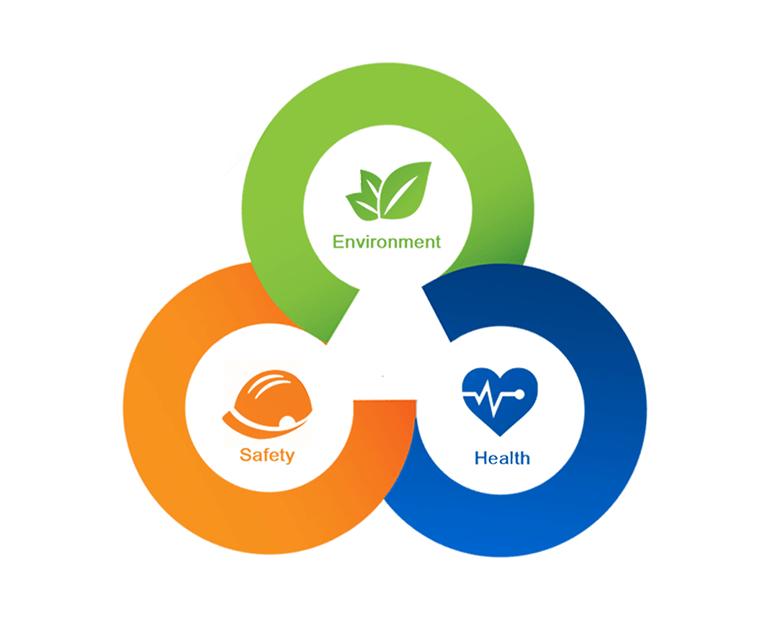 Dayanıqlı İnkişaf Məqsədləri
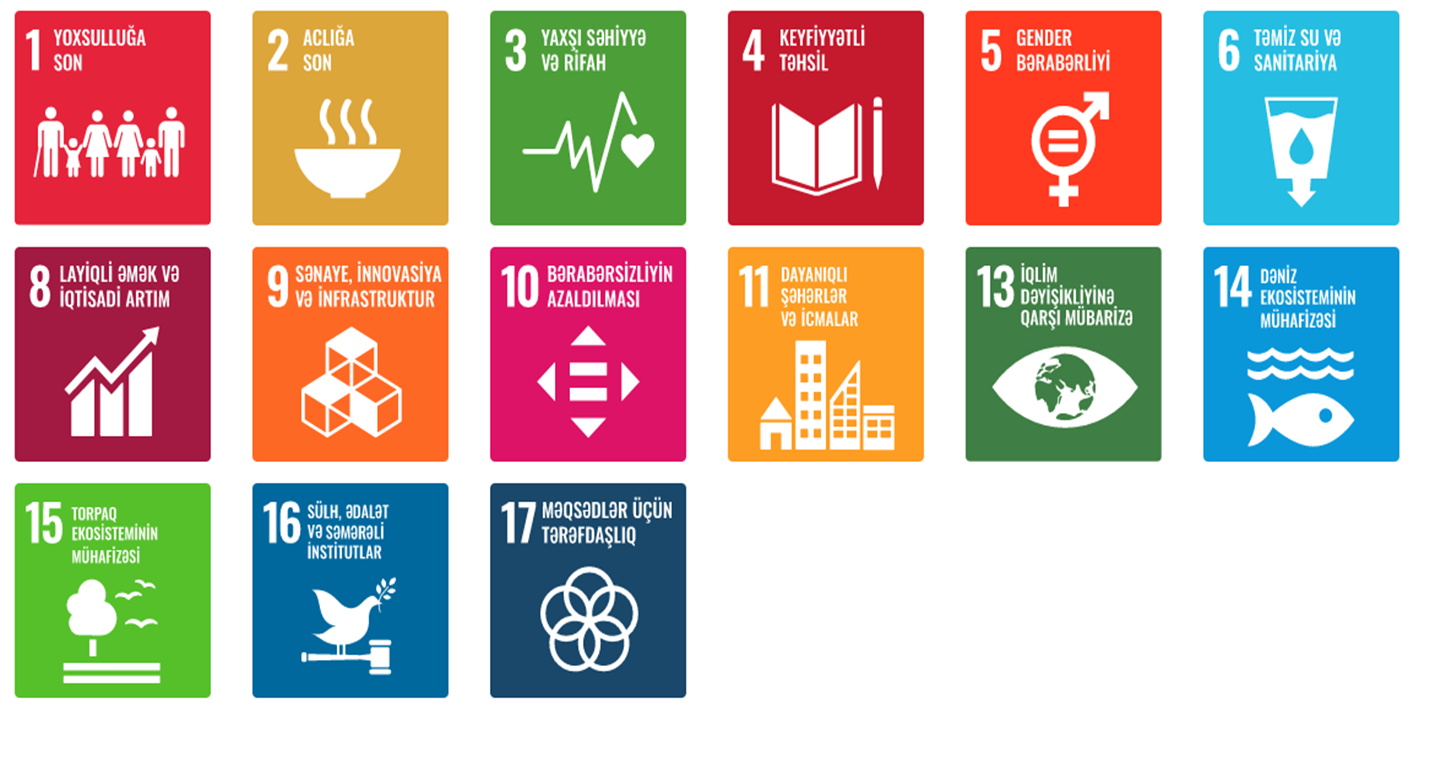 Zero Harm Moment
Ətraf Mühitin Qorunmasına verdiyimiz önəm
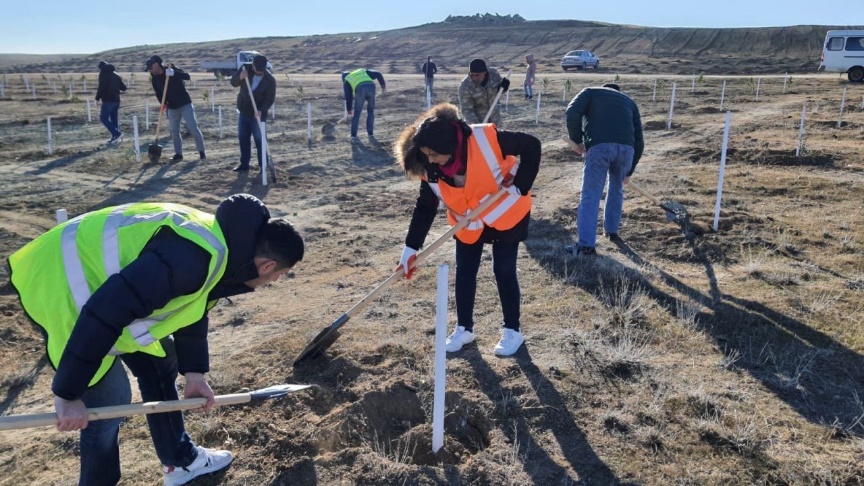 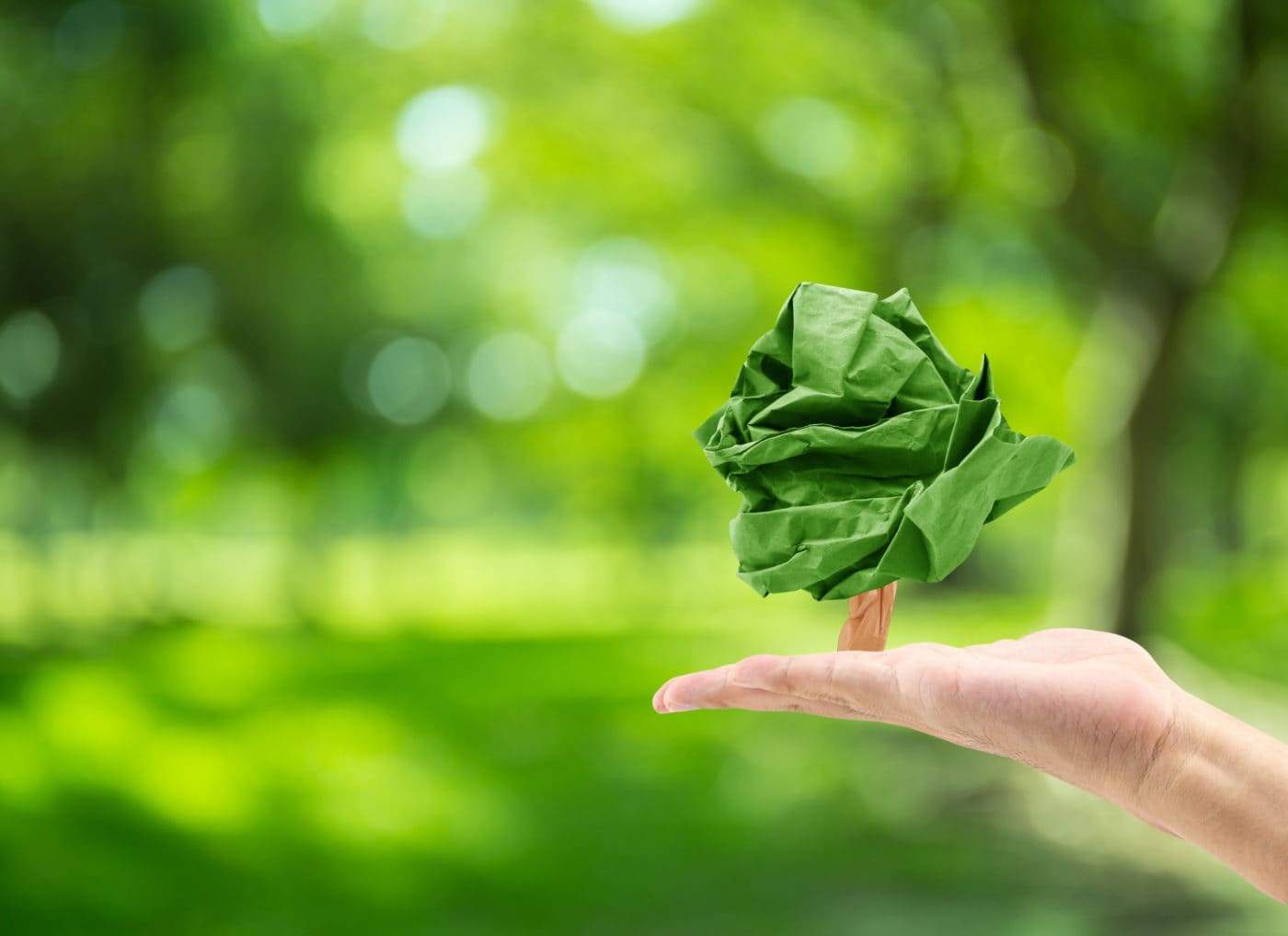 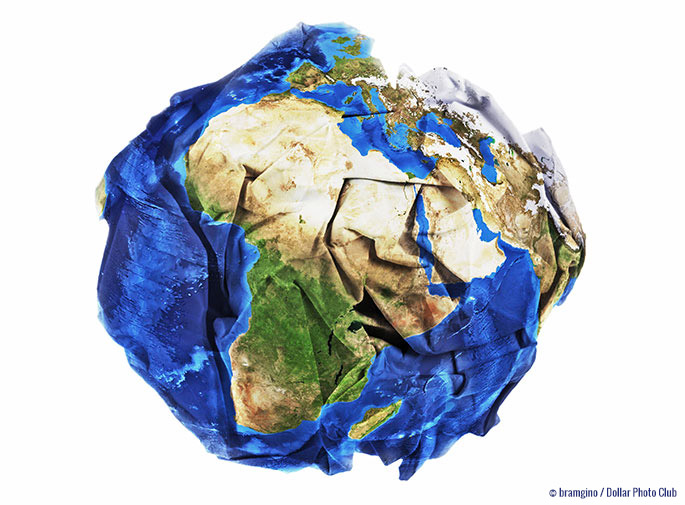 Kağızdan istifadənin azaldılmasının ətraf mühit üçün önəmi və yolları
Elektron Sənədlər
Elektron Kitablar
Çap Etməyin
Kağızdan İki Tərəfli İstifadə
Parça Salfetlərdən İstifadə
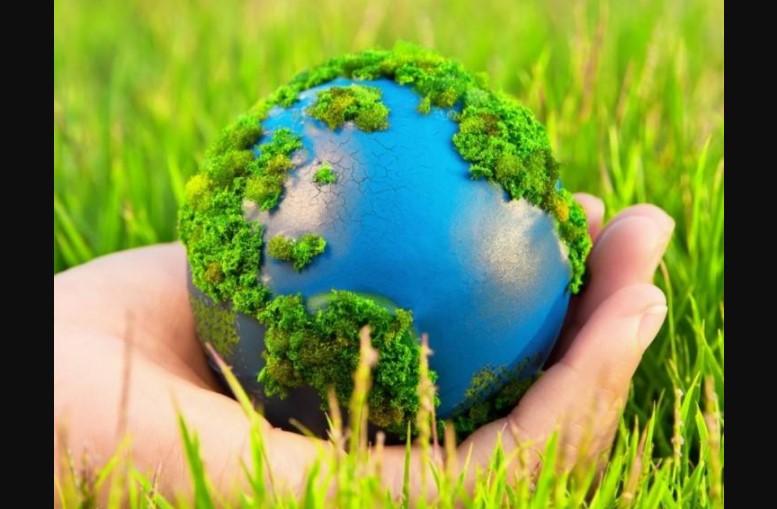 Gender Bərabərliyinin Önəmi
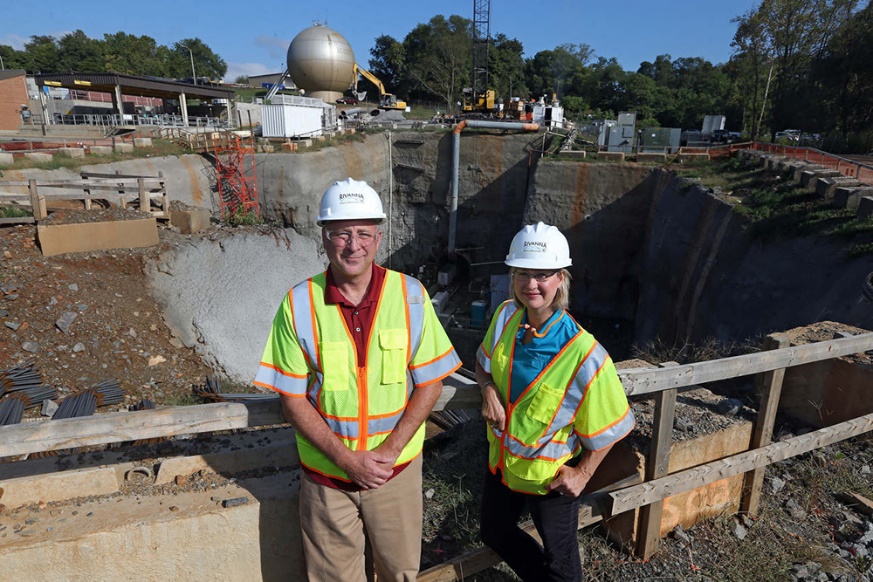 Mühəndis kimdir?
Elm, riyaziyyat və öz kreativliyindən istifadə edərək texniki problemləri həll edən şəxsə mühəndis deyilir.
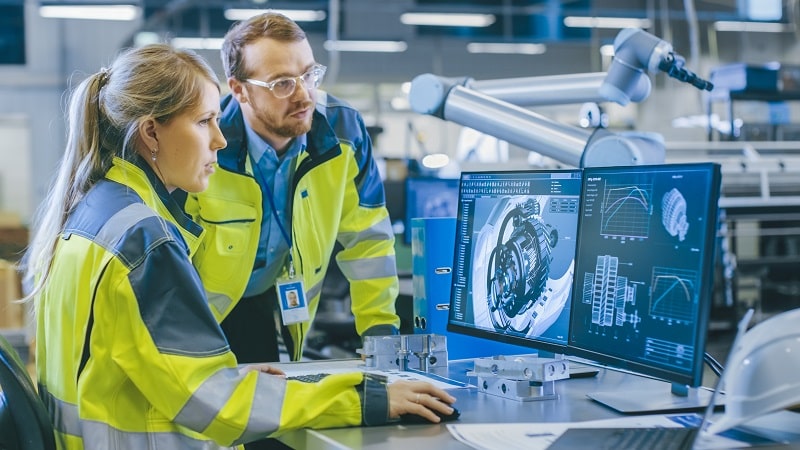 Mühəndisin işi nədir?
Mühəndislər təbiətdə mövcud olan material və güclərdən istifadə etməklə, onları hər hansı bir məqsəd üçün texniki cəhətdən tətbiq etməyə çalışır. Mühəndislər analitik düşüncəyə, praktikyönümlü kifayət qədər nəzəri və tətbiqi biliyə malik olmalı və bu biliklərin verilmiş məsələlərin həllində qısa zamanda tətbiq edəbilmə qabiliyyəti ilə fərqlənməlidirlər.
Gender Bərabərliyinin Önəmi
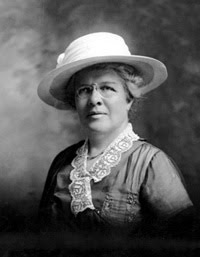 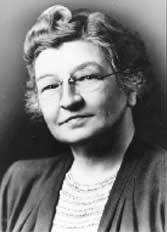 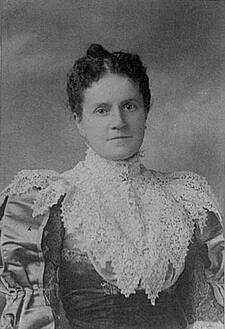 Kate Gleason

ASME-ə qəbul olunan ilk xanım Mexanika Mühəndisi
Edith Clarke

MIT-ə qəbul olunan ilk xanım Elektrik Mühəndisi
Emily Roebling

Brooklyn körpüsünün tikintisində iştirak etmiş, tarixin bilinən ilk xanım İnşaat Mühəndislərindən
Gender Bərabərliyinin Önəmi
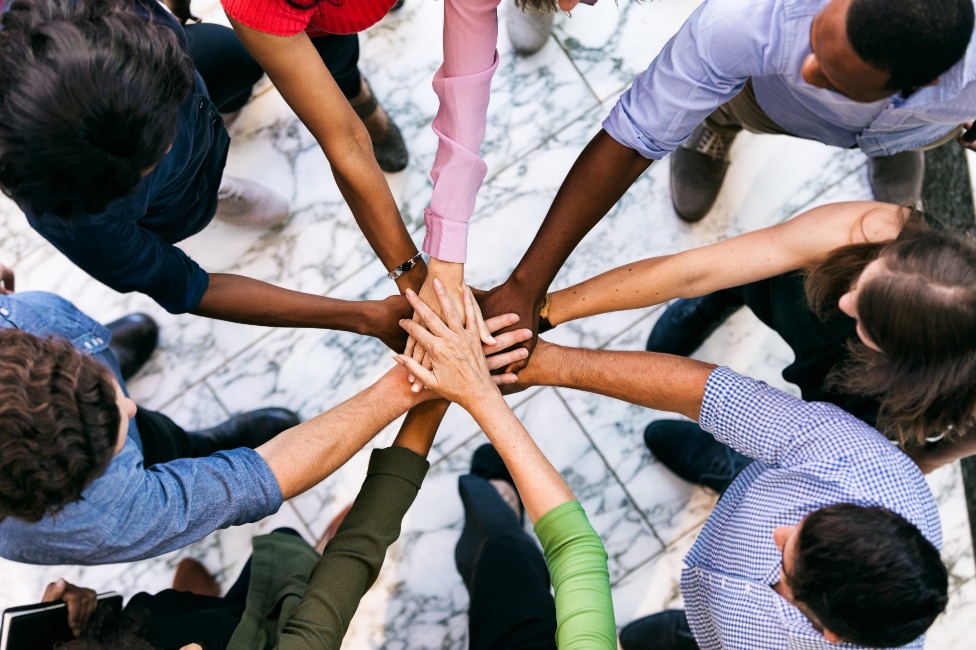 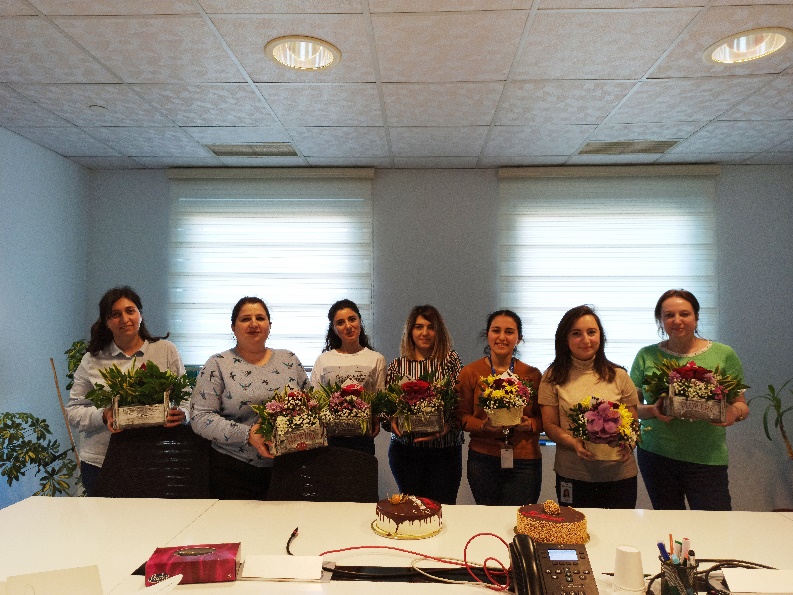 Güc oxşarlıqlarda deyil, fərqlərdədir.

Stephen R. Covey
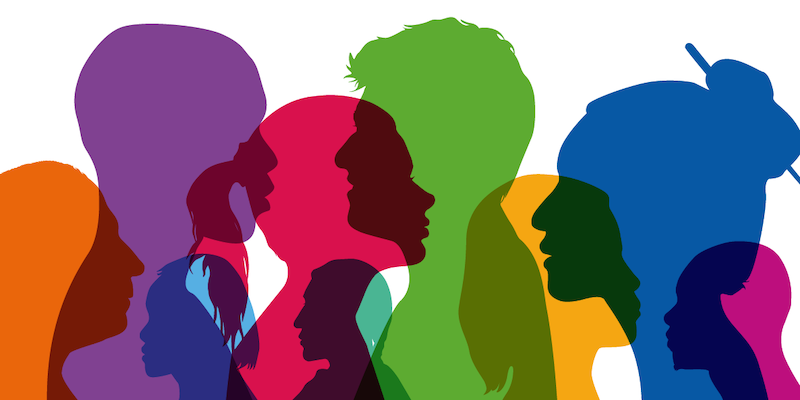 “Diversity & Inclusion” nədir?
SOCAR-KBR-da Gender bərabərliyi
İş yerində haqqlarını bilməyin önəmi
Qrupla birlikdə işləməyi bacarmaq
Gələcək Karyera üçün özünü inkişafın əhəmiyyəti
Məqsədin Müəyyənləşdirilməsi
Plan qurulması
Vaxtın düzgün istifadə və idarə edilməsi
Xarici dil ve Təcrübə toplamağın önəmi
Niyə mən sualının önəmi
Online kurslardan istifadə
Doğru ətraf mühit
Öz bacarıqlarının fərqində olmağının və inkişaf etdirməyin önəmi
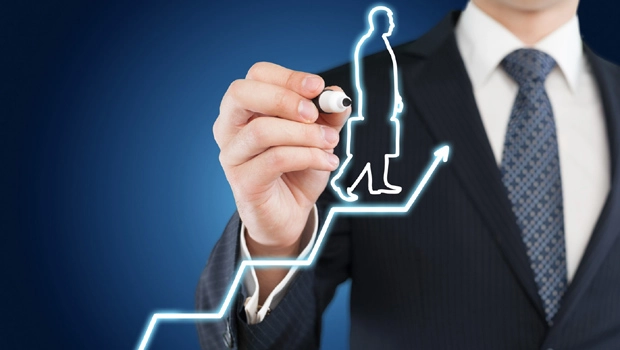 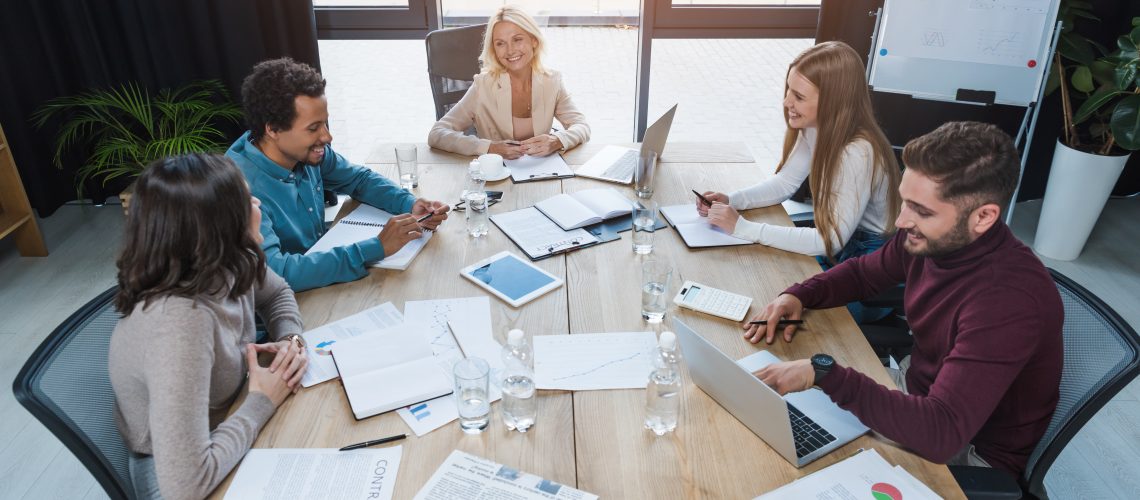 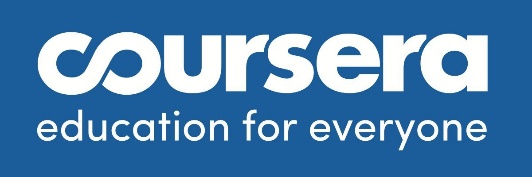 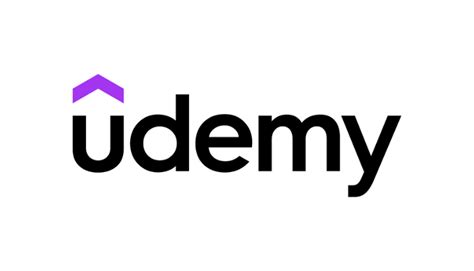 Xarici dil öyrənmək üsulları
Televiziya verilişləri, xəbərləri xarici dildə izləyin. Bunu planlaşdırın: hər gün 10-20 dəqiqə xəbərləri xarici dildə izləyəcəm. Subtitrlər olanları seçin ki, bilmədiyiniz sözləri və ya cümlələri oxuma imkanınız olsun. Qulağınız xarici sözləri eşitməyə və bildiklərinizi də cümlələrdən seçməyə öyrəşəcək;
     – Bu dili danışanlarla mütləq ünsiyyətdə olmağa çalışın. Əgər öyrəndiyiniz xarici dilin daşıyıcıları yoxdursa, o zaman “conversation-club”ların görüşlərində mütləq iştirak edin. Bakıda bu gün müxtəlif gənclər təşkilatlarında pulsuz “conversation-club”lar var. Öyrəndiyiniz sözləri, cümlələri nə qədər çox istifadə etsəniz və digərlərindən eşitsəniz, o qədər tez yaddaşınıza həkk olunacaq; 
     – Gün ərzində yanınızda kimsə ana dilinizdə danışanda, beyninizdə onun dediklərini bildiyiniz qədər tərcümə edin;
      – Gün ərzində öz içinizdə olan dialoqlarınızı xarici dildə edin. Hər birimizin içimizdə bir dialoq var, bunu xarici dildə edin;
     – Telefonlarda müxtəlif kiçik dil öyrədici və xarici dildə söz oyunları və proqramlar var. Onları endirin və oynayın.
Gələcək karyera üçün özünü inkişafın əhəmiyyəti
Sosial layihələrdə iştirak etməyin və özünü kəşf etməyin önəmi
Bacarıqlarını müəyyən et və inkişaf etdir
Hamı fərqlidir. Hamıda işə yarayan səndə yaramaya bilər
Insanlarla doğru ünsiyyəti öyrənin
Əzmli və cəsarətli olun
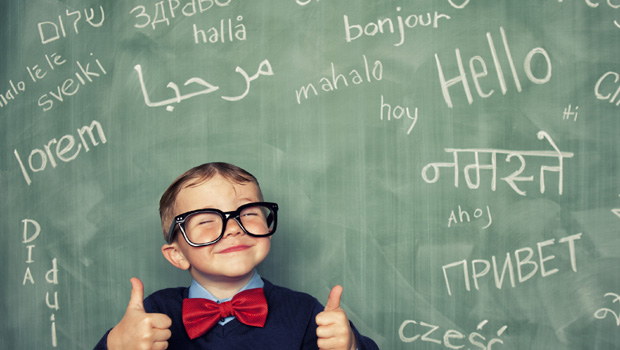 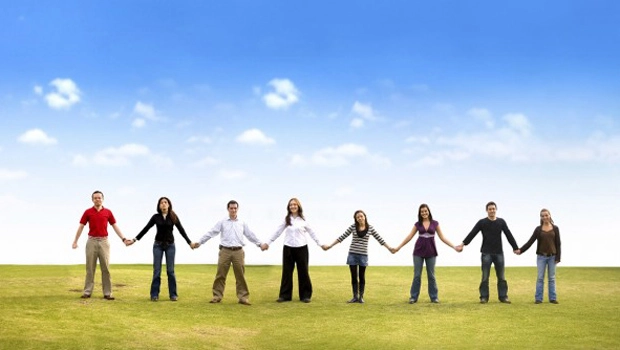 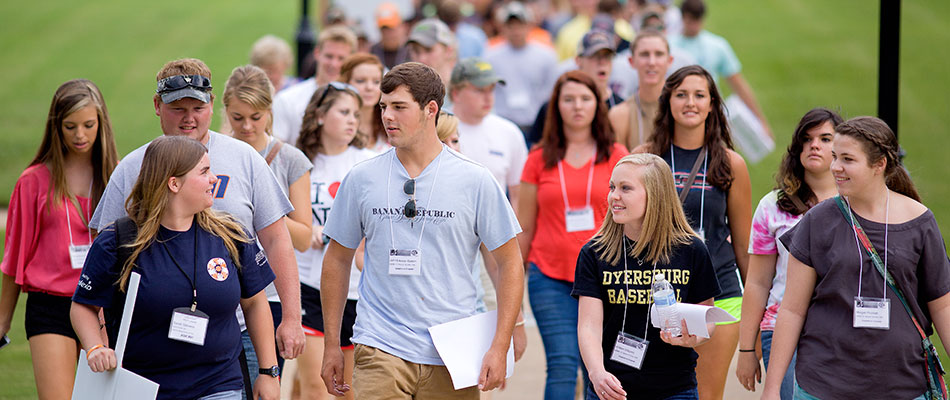 Özünüzə bəzi diaqnostik suallar verməyiniz vacibdir.
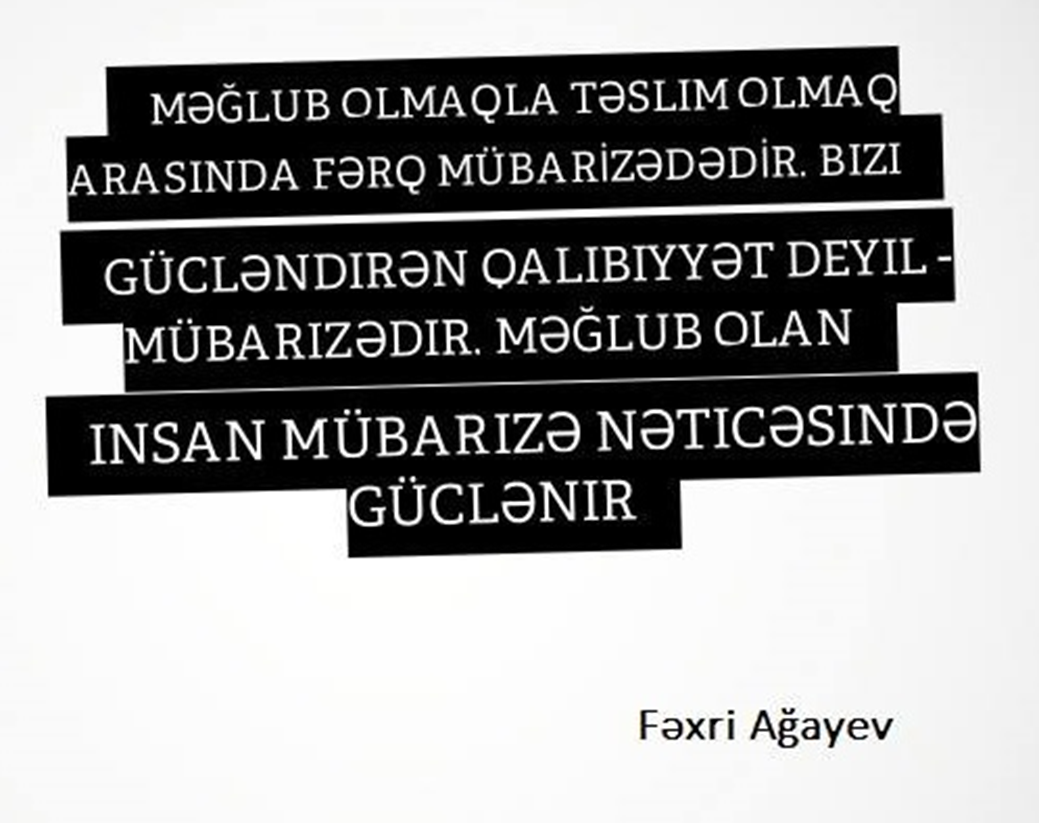 Şəxsiyyət olaraq mən kiməm?
Öz karyeramdan nə istəyirəm?
Hal-hazırda karyera yolumun hansı nöqtəsindəyəm?
Növbəti mərhələdə nə əldə etmək istərdim?
Nəticə olaraq özümü harada görürəm?
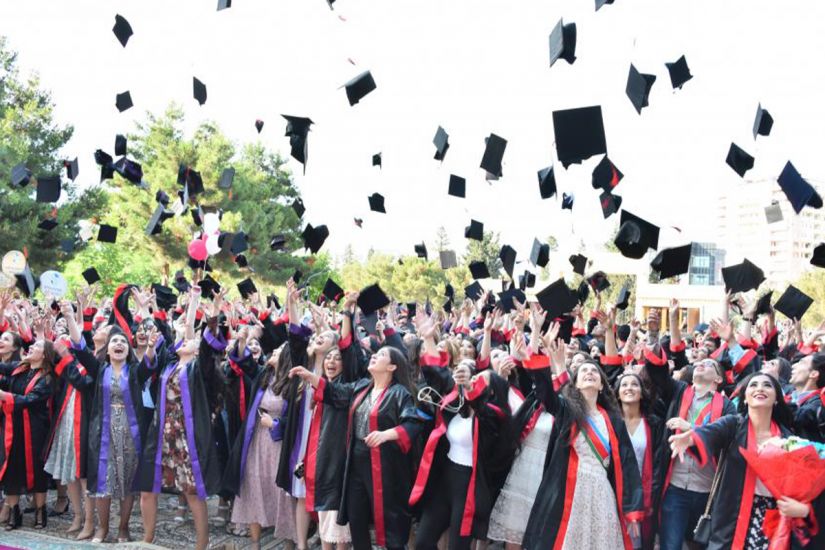 Özünüzə bəzi diaqnostik suallar verməyiniz vacibdir.
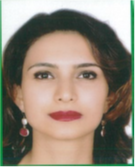 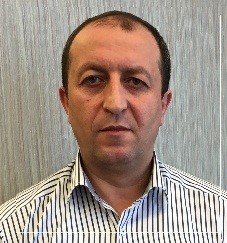 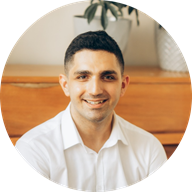 Aidə Əlibəyli
Kimya Mühəndisi
2004 - 2008 - ADNSU
Bakalavr: Kimyəvi İstehsalatların Əsas Prosessləri və Kimyəvi Kibernetika.
2008 - 2010 - ADNSU
Magistr: Plastik Kütlələrin Emalı Texnologiyası
Fuad Bədirxanov
Avtomatika Mühəndisi
1991 - 1996 – ADNSU
Proseslərin Avtomatlaşdırılması və İdarə olunması Mühəndisliyi
Ülvi Fətullayev
Mexanika Mühəndisi
2008 - 2011 – Uni - DUE
Bakalavr: Mexanika Mühəndisliyi

2011 - 2014 – Uni – DUE
Magistr: Mexanika Mühəndisliyi
Diqqətiniz üçün Təşəkkür Edirik!
Presentation Text    |   Additional Text